Virtual Library Card: Schools & Public Libraries Partnership
Tammy Turgeon, Director
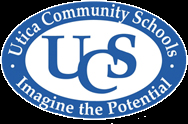 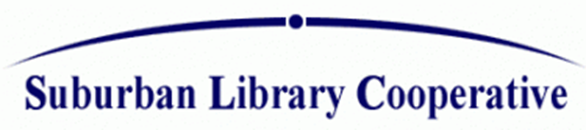 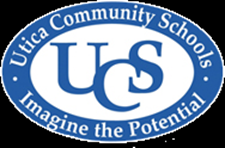 UCS Process
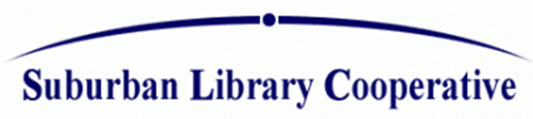 Notification to Parents
Schools assigned a public library
Clinton-Macomb Public Library
Shelby Township Library
Sterling Heights Public Library
Utica Public Library
Access beyond Virtual Library Card
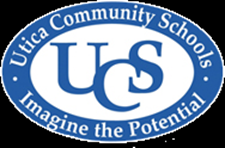 Overview of Resources
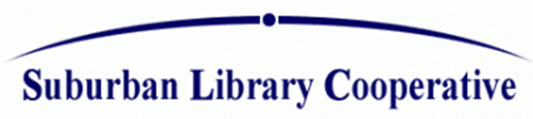 Overdrive (ebooks and eaudio books)

tutor.com (online tutoring and test prep)

Freegal (digital music)

RBDigital (digital magazines)
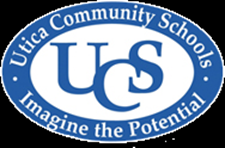 Overview of Resources
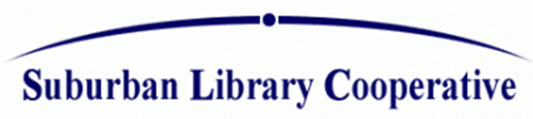 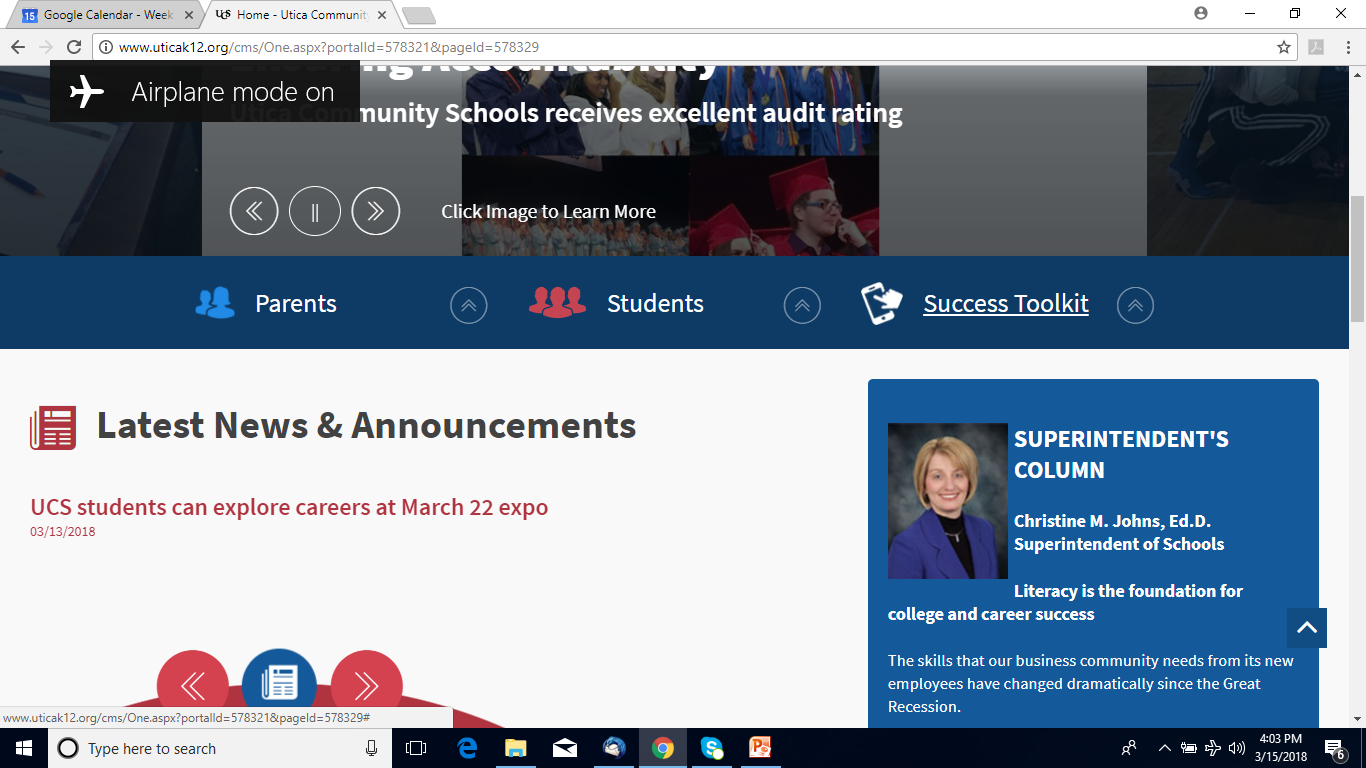 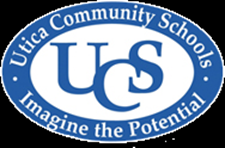 Overview of Resources
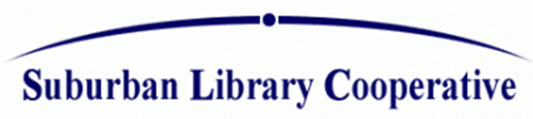 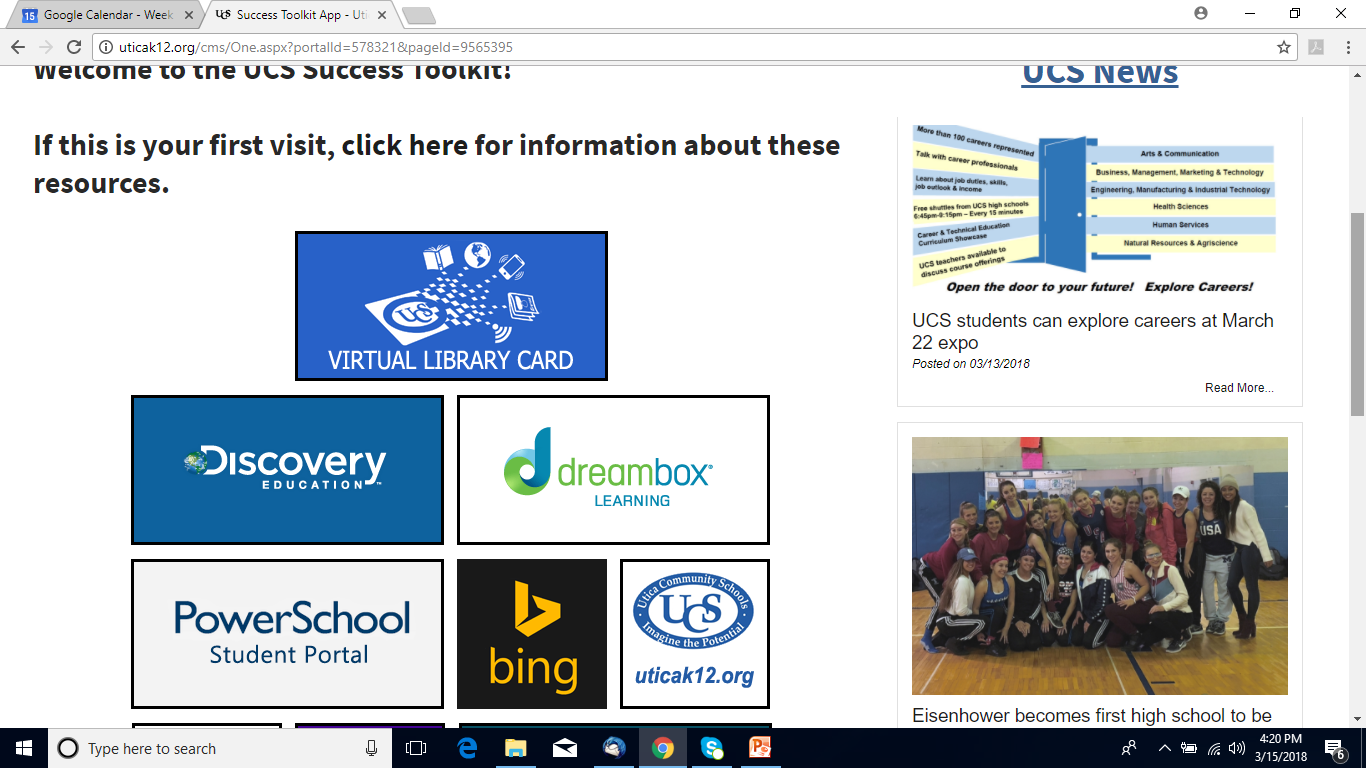 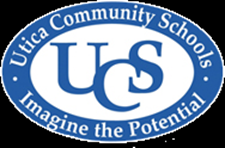 Overview of Resources
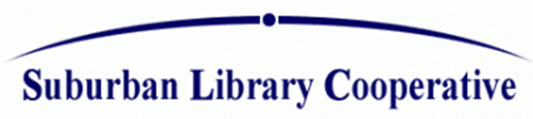 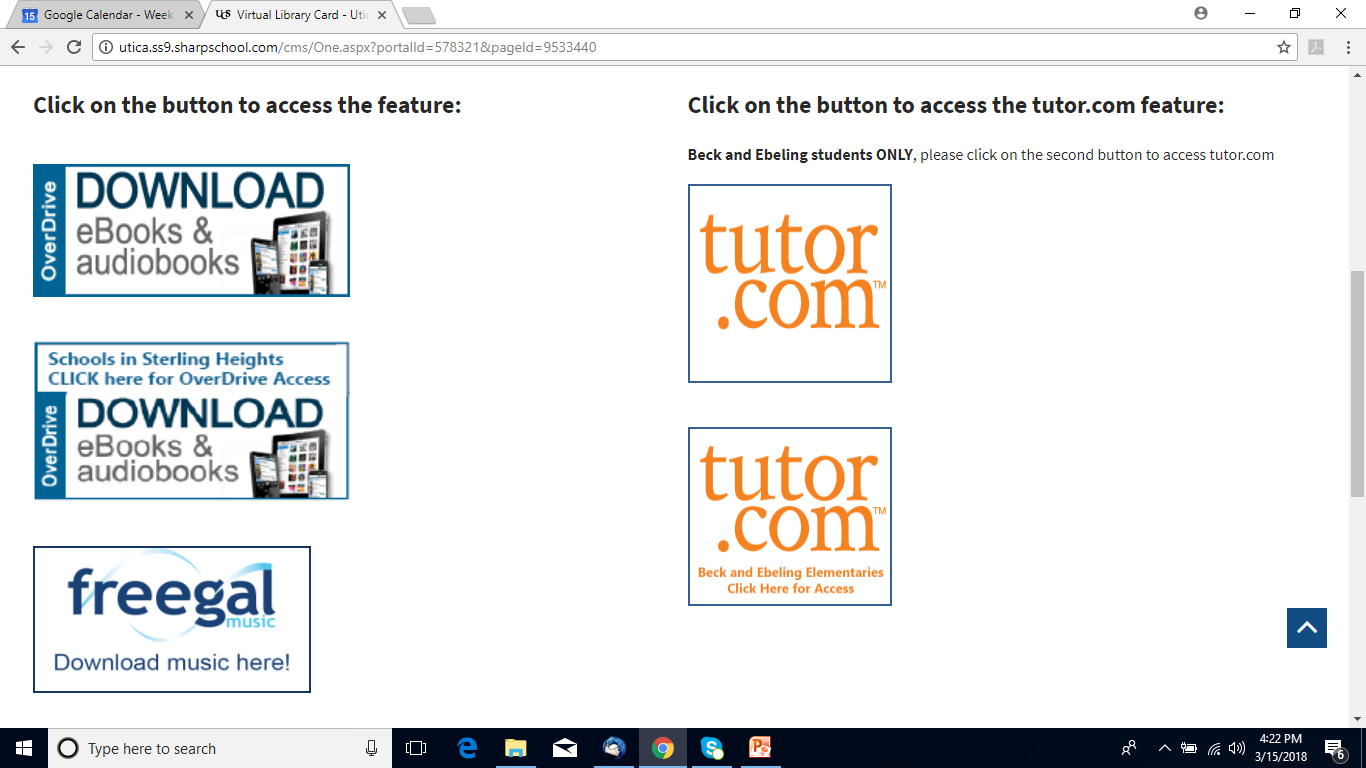 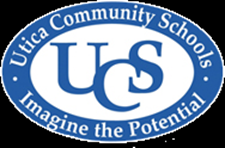 Overview of Resources
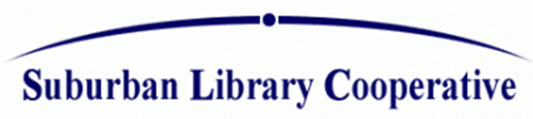 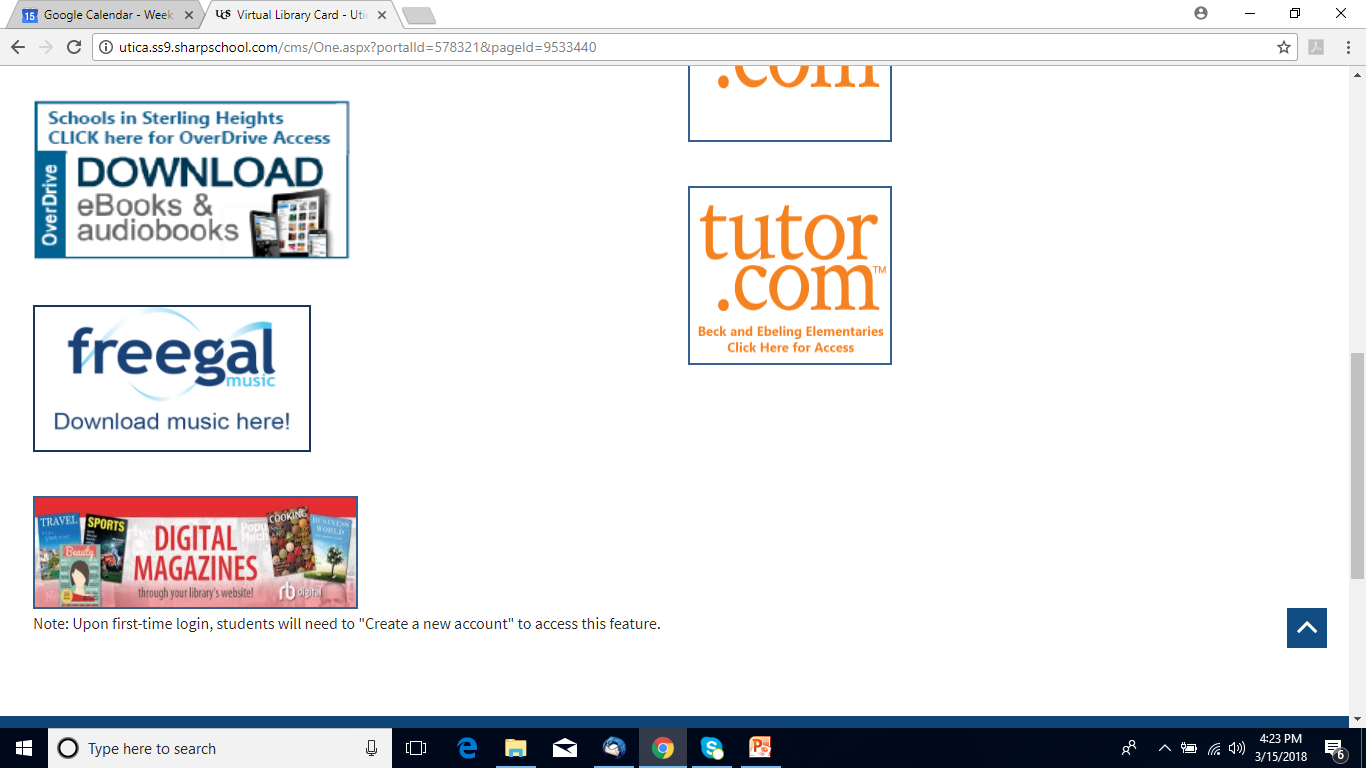 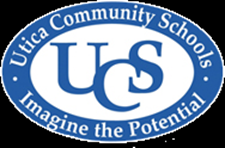 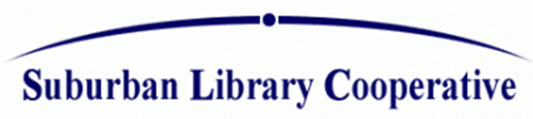 Overdrive
Check out books just like print books – place holds, check out for 21 days
Access to ebooks and eaudiobooks
Youth, Teen and Adult titles available 





https://mlc.overdrive.com/
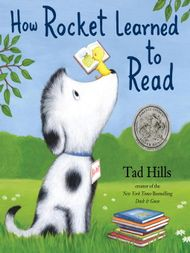 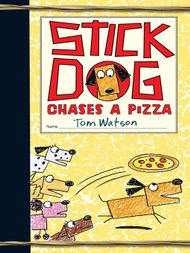 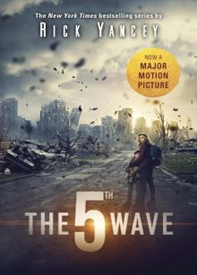 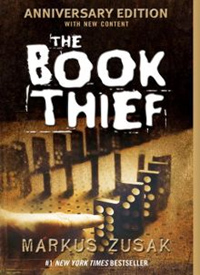 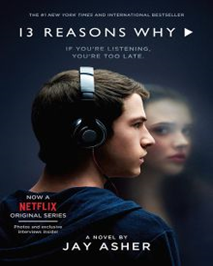 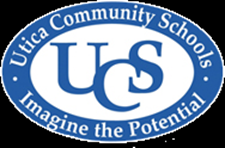 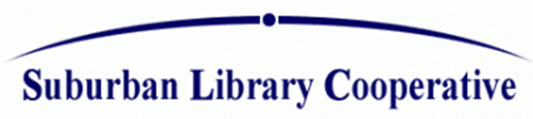 tutor.com
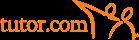 Combines on-demand, real-time tutoring with several self-study tools to create a robust, personalized learning experience
Live Tutors available from 4 – 11 p.m. everyday
The Princeton Review’s SAT/ACT Essentials Test Prep is included and available 24/7
Includes other services: Drop off review, practice quizzes, and study resources
www.tutor.com/suburban
https://www.youtube.com/embed/LzArJoT-fdM
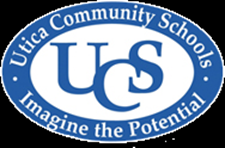 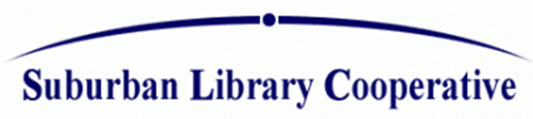 Freegal
Freegal offers access to about 13 million songs, including Sony Music’s catalog of legendary artists, and over 40,000 music videos.

You can download up to 5 songs a week and stream up to 3 hours of music a day.

Freegal app

https://libcoopmi.freegalmusic.com/homes/index
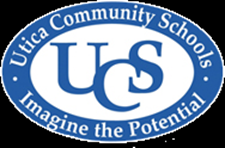 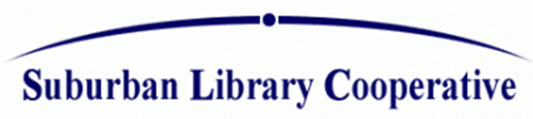 RBDigital
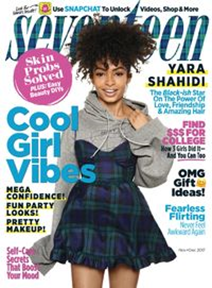 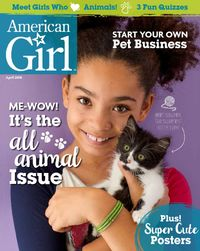 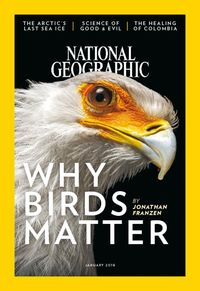 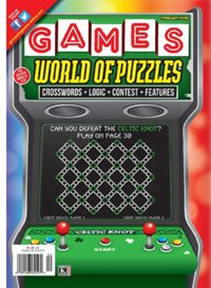 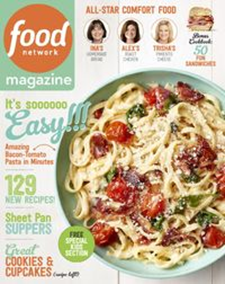 136 magazines (looking at adding some International Language titles)
Always available, no returns
Can receive email reminders when a new issue of a magazine you like is published
RBDigital app
https://www.rbdigital.com/suburbancoopmi/service/magazines/landing
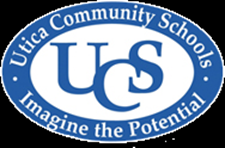 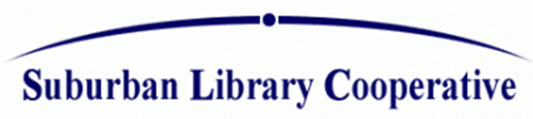 Your Public Libraries
Clinton-Macomb Public Library
www.cmpl.org
Shelby Township Library
www.shelbytwplib.org
Sterling Heights Public Library
www.shpl.net
Utica Public Library
www.uticalibrary.com
Questions?
Thank You and We Look Forward to Working More With UCS
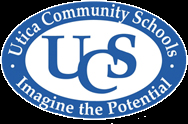 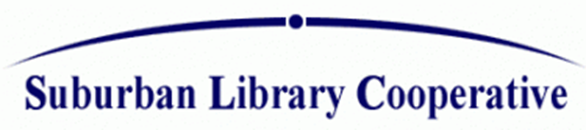